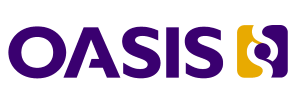 Welcome
CAP Implementers Workshop
October 17, 2019
Elysa Jones, Chair  OASIS 
Emergency Management Technical Committee
Emergency Interoperability Member Section
[Speaker Notes: I am delighted to be in Mexico City.  Many thanks to Mario and our gracious host at the Integral Risk Management and Civil Protection for having us.  Mario has been a faithful participant in our workshops for years and we are happy to finally be in his home country.  It is great to see our colleagues from IFRC, ITU and WMO and of course our true long-time evangelist of CAP – Eliot Christian

Welcome to the CAP workshop from the OASIS and the emergency management technical committee, our various subcommittees and the OASIS staff.  

OASIS is the Organization for the advancement of structured information standards.  We were glad to select OASIS as the standards body to bring up the work of the CAP now 15 years ago.  OASIS was chosen due to the ability for our TC to have its work be FREE, OPEN and INTERNATIONAL.]
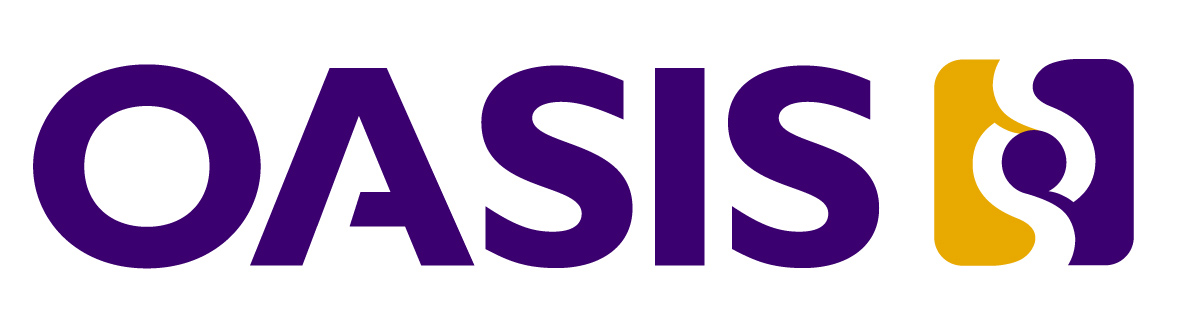 Create your standards fairly, transparently, and make them global

OASIS is a global community of experts who drive the creation and adoption of open standards and open source projects promoting interoperability, innovation, and freedom of choice.
2
[Speaker Notes: OASIS provides a community to]
Established presence, Current agenda
Nonprofit consortium
Founded 1993 
Global 
5,000+ participants 600+ orgs & individuals in 100+ countries
Home of 70+ Technical Committees 
Broad portfolio of standards: security, privacy, Cloud, M2M, IoT, content technologies, energy, eGov, legal, emergency management, finance, Big Data, healthcare, + other areas identified by members
3
[Speaker Notes: OASIS is a nonprofit consortium founded in 1993 to foster global information sharing standards.  The EMTC is one of over 70 TCs supporting a number of domains as shown here.]
Internationally recognized
EU classifies OASIS as “one of the top three ICT consortia”.
EU Regulation 1025/2012 allows OASIS specs to be referenced in public procurement
OASIS is permanent member of EC’s European  Multi-Stakeholder Platform on ICT Standardization
OASIS TC Process is ANSI-accredited.
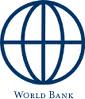 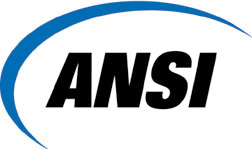 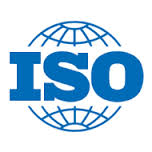 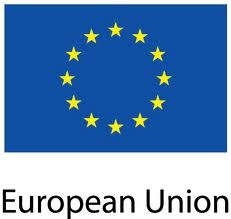 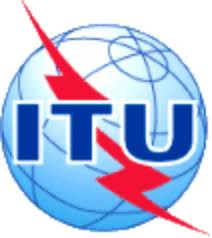 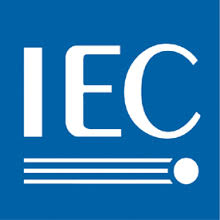 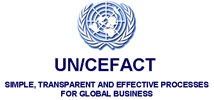 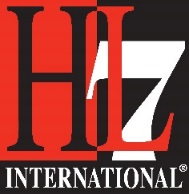 4
[Speaker Notes: OASIS is an internationally recognized ICT, in fact one of the top three.  The EU regulation noted allows OASIS specs to be referenced in public procurements and is one of the EC’s multi-stakeholder platform on ICTs standardization.  Also the OASIS TC process is ANSI accredited.

CAP for example is also an ITU recommendation X.1303.  We hope to bring to the ITU some of the other emergency management standards I will speak about in my presentation tomorrow.]
OASIS    de jure
5
[Speaker Notes: Here are a few of the OASIS standards that are also approved by other standards bodies.

I wish you all an enlightening workshop.]